Bus Improvement – Update
September 24, 2018
Overview
Update on FMLA and Dropped Trips Task Force
Next Steps
Update on HASTUS Implementation, a tool to manage Dropped Trips
Next Steps
The FMLA and Dropped Trip Task Force
The FMLA and Dropped Trip Task Force has met weekly since June 2018. 
Its focus is to provide more reliable and frequent bus service for our riders by reducing dropped trips across the network.
The task force aligns priorities across departments such as operations, HR, Legal, OPMI, Labor Relations and others.
Operations efforts relate to: 
Working with HR, clinics and the training school to ensure operators are moving through certification and training as quickly as possible to cover all trips (or reduce dropped trips).
Increased the class size from 30 to 50 operators; class duration remains at eight weeks.
Supervisors and superintendents are working with the desk officials to decrease dropped trips.
Worked with Local 589 to allow Part Time operators to work when Full Time operators are not available.
Results of Dropped Trip Efforts, to date
On September 11, 2018, for the first time in over ten years, on a regular weekday schedule, the Charlestown Bus Garage had
Zero dropped trips and spent zero on overtime
During the first week of September in 2017 the Route 111 had 18.8% dropped trips.During the first week of September in 2018 the Route 111 had 1.8% dropped trips.
A reduction of 90% in dropped trips, year over year
The last two weeks have seen the fewest number of dropped trips since the FMLA and Dropped Trips Task Force was initiated in May 2018.
Since early June, dropped trips have been reduced by 46%
Next Steps
Operations will continue to focus to keep dropped trips and overtime at zero on a consistent basis at Charlestown Bus Garage.

In the next eight weeks, an additional 50 operators are expected to graduate from the training school and enter revenue bus service. 

On November 12, 2018, an additional 50 operator will enter the training school, with an expected graduation in early January 2019. 

Bus Operations will continue to work with Superintendents and Supervisors to reduce dropped trips across the bus network.
HASTUS Overview – An Operations Management Tool
What is HASTUS Daily?
HASTUS Daily is a software that will modernize the MBTA’s systems for planning, tracking, and managing work assignments for heavy rail, light rail and bus operations. 
Why is the T implementing HASTUS?

HASTUS is one of the key initiatives the T is working on to transform the T and adopt efficient business practices. HASTUS will help the T better service to the people of the Commonwealth and meet the commitments to get the T back on track.
Consistency
Accuracy
Technology
Cost Savings
Environmental
Benefits
Data 
Maintenance
Benefits of the HASTUS related to Dropped Trips
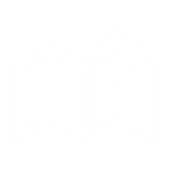 1. Better Service Delivery
Electronic, searchable data
More robust tools for Desk Officials and Train Starters
Reduced administrative burden on Operations Field Management
More flexible scheduling that will allow the T more options.
2. Streamlined  Business Processes 
Standardized policies, function codes, classification codes and use of those across all garages. 
Savings of approximately 75,000 sheets a year by going paperless. 
Reduce time and cost to execute pick by two to four weeks.
3. Reduced Time on Administrative Functions
Reduce time to create the list.
Eliminate manual reports
Reduce the volume of time approvals needed.
Eliminate duplicate reporting
4. Minimize Errors
Eliminate manually key delays and schedule adjustments  into HR/CMS
Reduction in errors that violate MBTA safety and overtime rules
Eliminate need for temporary staff correcting schedules in HR/CMS
Next Steps for HASTUS Implementation
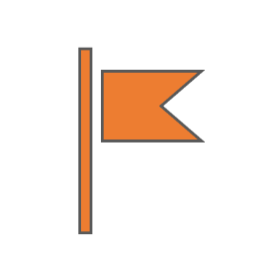 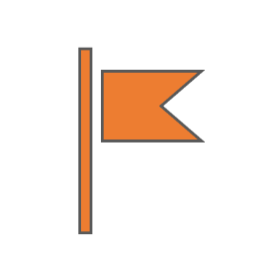 3
1b
BUS: All Bus Garages Deployed
NON REVENUE: Live
BUS: Payroll Integration Live
RAIL: Live
January 2019
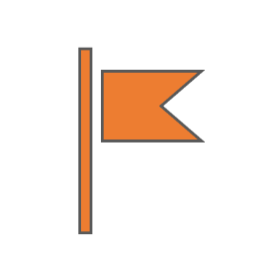 January 2019
July 2019
2
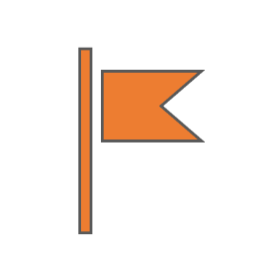 1c
September 2019
BUS: Southampton and Bennett Pilot
November 2018
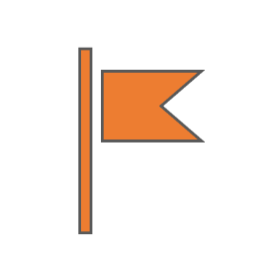 1a
M
J
J
A
S
O
N
D
J
F
M
A
S
O
2018
2019